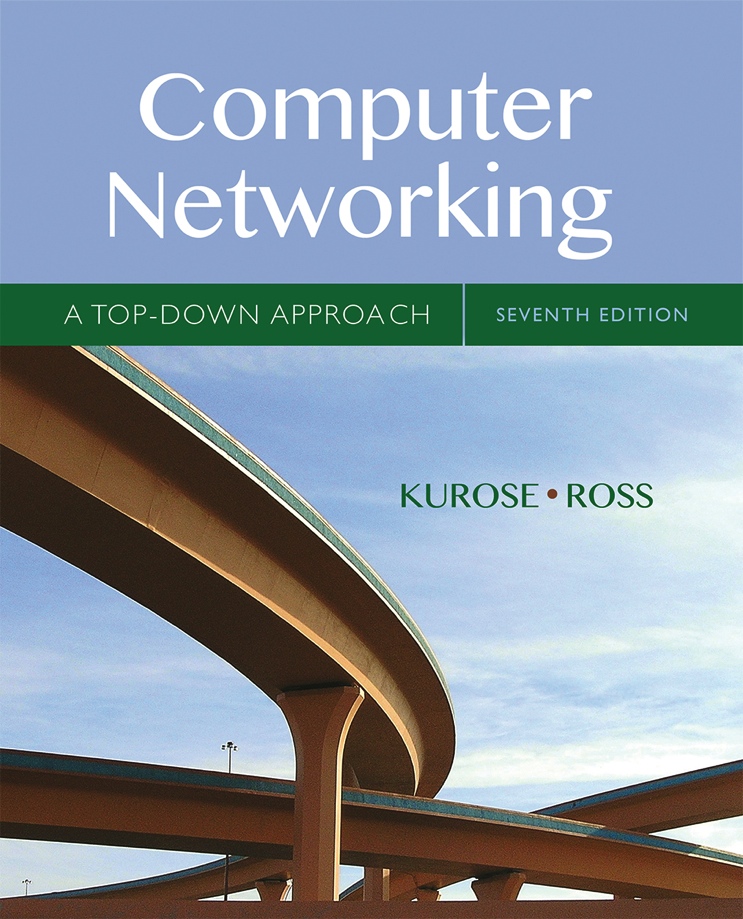 Chapter 2Application Layer
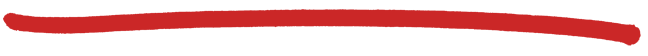 A note on the use of these Powerpoint slides:
We’re making these slides freely available to all (faculty, students, readers). They’re in PowerPoint form so you see the animations; and can add, modify, and delete slides  (including this one) and slide content to suit your needs. They obviously represent a lot of work on our part. In return for use, we only ask the following:
Computer Networking: A Top Down Approach
If you use these slides (e.g., in a class) that you mention their source (after all, we’d like people to use our book!)
If you post any slides on a www site, that you note that they are adapted from (or perhaps identical to) our slides, and note our copyright of this material.

Thanks and enjoy!  JFK/KWR

     All material copyright 1996-2016
     J.F Kurose and K.W. Ross, All Rights Reserved
7th edition Jim Kurose, Keith RossPearson/Addison WesleyApril 2016
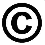 Application Layer
2-1
Chapter 2: outline
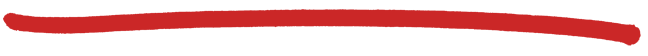 2.5 P2P applications
2.6 video streaming and content distribution networks
2.7 socket programming with UDP and TCP
2.1 principles of network applications
2.2 Web and HTTP
2.3 electronic mail
SMTP, POP3, IMAP
2.4 DNS
2-2
Application Layer
Chapter 2: application layer
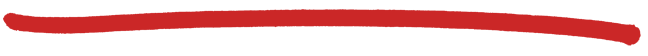 our goals: 
conceptual, implementation aspects of network application protocols
transport-layer service models
client-server paradigm
peer-to-peer paradigm
content distribution networks
learn about protocols by examining popular application-level protocols
HTTP
FTP
SMTP / POP3 / IMAP
DNS
creating network applications
socket API
2-3
Application Layer
Some network apps
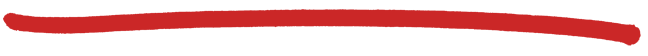 e-mail
web
text messaging
remote login
P2P file sharing
multi-user network games
streaming stored video (YouTube, Hulu, Netflix)
voice over IP (e.g., Skype)
real-time video conferencing
social networking
search
…
…
2-4
Application Layer
Creating a network app
application
transport
network
data link
physical
application
transport
network
data link
physical
application
transport
network
data link
physical
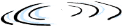 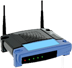 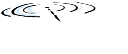 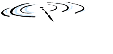 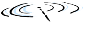 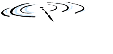 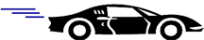 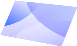 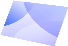 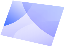 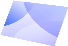 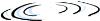 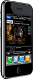 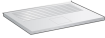 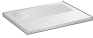 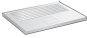 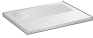 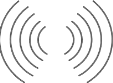 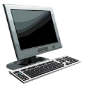 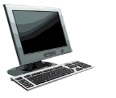 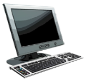 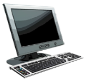 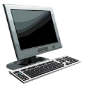 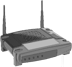 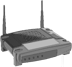 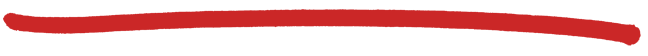 write programs that:
run on (different) end systems
communicate over network
e.g., web server software communicates with browser software
no need to write software for network-core devices
network-core devices do not run user applications 
applications on end systems  allows for rapid app development, propagation
2-5
Application Layer
Application architectures
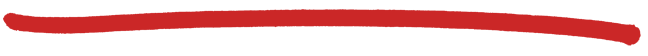 possible structure of applications:
client-server
peer-to-peer (P2P)
2-6
Application Layer
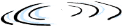 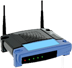 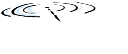 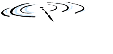 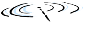 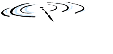 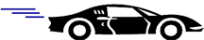 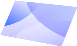 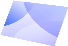 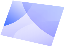 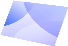 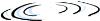 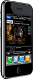 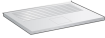 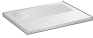 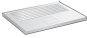 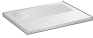 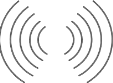 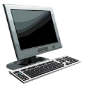 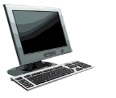 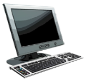 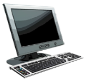 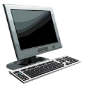 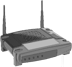 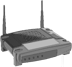 Client-server architecture
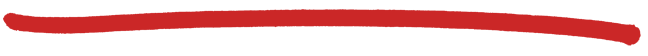 server: 
always-on host
permanent IP address
data centers for scaling
clients:
communicate with server
may be intermittently connected
may have dynamic IP addresses
do not communicate directly with each other
client/server
2-7
Application Layer
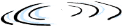 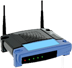 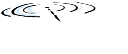 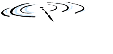 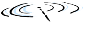 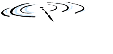 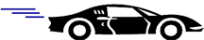 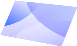 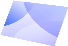 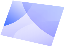 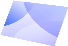 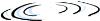 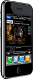 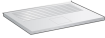 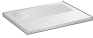 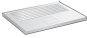 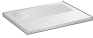 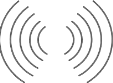 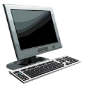 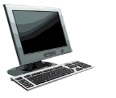 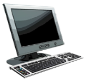 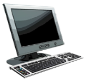 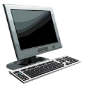 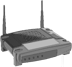 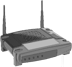 P2P architecture
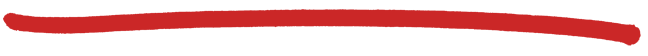 no always-on server
arbitrary end systems directly communicate
peers request service from other peers, provide service in return to other peers
self scalability – new peers bring new service capacity, as well as new service demands
peers are intermittently connected and change IP addresses
complex management
peer-peer
2-8
Application Layer
Processes communicating
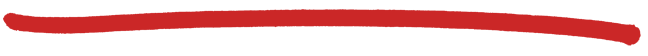 clients, servers
process: program running within a host
within same host, two processes communicate using  inter-process communication (defined by OS)
processes in different hosts communicate by exchanging messages
client process: process that initiates communication
server process: process that waits to be contacted
aside: applications with P2P architectures have client processes & server processes
2-9
Application Layer
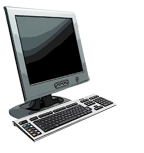 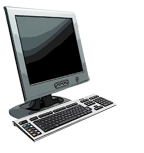 Sockets
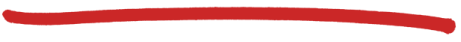 process sends/receives messages to/from its socket
socket analogous to door
sending process shoves message out door
sending process relies on transport infrastructure on other side of door to deliver message to socket at receiving process
application
application
socket
controlled by
app developer
process
process
transport
transport
controlled
by OS
network
network
link
Internet
link
physical
physical
2-10
Application Layer
Addressing processes
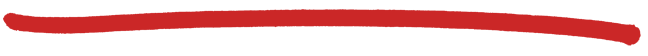 identifier includes both IP address and port numbers associated with process on host.
example port numbers:
HTTP server: 80
mail server: 25
to send HTTP message to gaia.cs.umass.edu web server:
IP address: 128.119.245.12
port number: 80
more shortly…
to receive messages, process  must have identifier
host device has unique 32-bit IP address
Q: does  IP address of host on which process runs suffice for identifying the process?
A: no, many processes can be running on same host
2-11
Application Layer
App-layer protocol defines
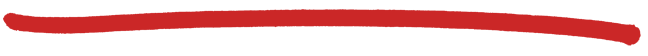 types of messages exchanged, 
e.g., request, response 
message syntax:
what fields in messages & how fields are delineated
message semantics 
meaning of information in fields
rules for when and how processes send & respond to messages
open protocols:
defined in RFCs
allows for interoperability
e.g., HTTP, SMTP
proprietary protocols:
e.g., Skype
2-12
Application Layer
What transport service does an app need?
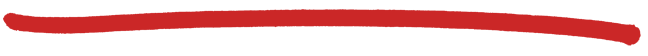 throughput
some apps (e.g., multimedia) require minimum amount of throughput to be “effective”
other apps (“elastic apps”) make use of whatever throughput they get
data integrity
some apps (e.g., file transfer, web transactions) require 100% reliable data transfer 
other apps (e.g., audio) can tolerate some loss
timing
some apps (e.g., Internet telephony, interactive games) require low delay to be “effective”
security
encryption, data integrity, …
2-13
Application Layer
Transport service requirements: common apps
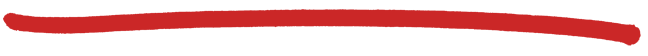 application

file transfer
e-mail
Web documents
real-time audio/video

stored audio/video
interactive games
text messaging
throughput

elastic
elastic
elastic
audio: 5kbps-1Mbps
video:10kbps-5Mbps
same as above 
few kbps up
elastic
data loss

no loss
no loss
no loss
loss-tolerant

loss-tolerant
loss-tolerant
no loss
time sensitive

no
no
no
yes, 100’s msec

yes, few secs
yes, 100’s msec
yes and no
2-14
Application Layer
Internet transport protocols services
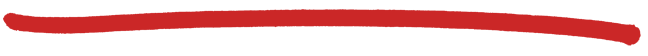 TCP service:
reliable transport between sending and receiving process
flow control: sender won’t overwhelm receiver 
congestion control: throttle sender when network overloaded
does not provide: timing, minimum throughput guarantee, security
connection-oriented: setup required between client and server processes
UDP service:
unreliable data transfer between sending and receiving process
does not provide: reliability, flow control, congestion control, timing, throughput guarantee, security, or connection setup, 

Q: why bother?  Why is there a UDP?
2-15
Application Layer
Internet apps:  application, transport protocols
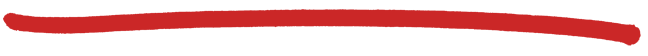 application
layer protocol

SMTP [RFC 2821]
Telnet [RFC 854]
HTTP [RFC 2616]
FTP [RFC 959]
HTTP (e.g., YouTube), RTP [RFC 1889]
SIP, RTP, proprietary
(e.g., Skype)
underlying
transport protocol

TCP
TCP
TCP
TCP
TCP or UDP


TCP or UDP
application

e-mail
remote terminal access
Web 
file transfer
streaming multimedia

Internet telephony
2-16
Application Layer
Securing TCP
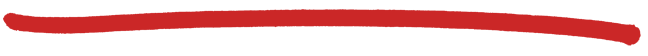 TCP & UDP 
no encryption
cleartext passwds sent into socket traverse Internet  in cleartext
SSL 
provides encrypted TCP connection
data integrity
end-point authentication
SSL is at app layer
apps use SSL libraries, that “talk” to TCP
SSL socket API
cleartext passwords sent into socket traverse Internet  encrypted 
see Chapter 8
2-17
Application Layer
Chapter 2: outline
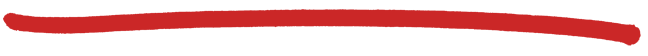 2.5 P2P applications
2.6 video streaming and content distribution networks
2.7 socket programming with UDP and TCP
2.1 principles of network applications
2.2 Web and HTTP
2.3 electronic mail
SMTP, POP3, IMAP
2.4 DNS
2-18
Application Layer
www.someschool.edu/someDept/pic.gif
path name
host name
Web and HTTP
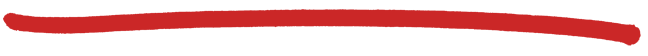 First, a review…
web page consists of objects
object can be HTML file, JPEG image, Java applet, audio file,…
web page consists of base HTML-file which includes several referenced objects
each object is addressable by a URL, e.g.,
2-19
Application Layer
HTTP response
HTTP response
HTTP request
HTTP request
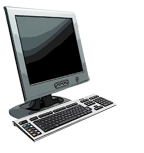 HTTP overview
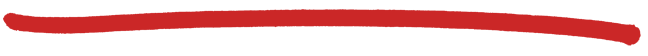 HTTP: hypertext transfer protocol
Web’s application layer protocol
client/server model
client: browser that requests, receives, (using HTTP protocol) and “displays” Web objects 
server: Web server sends (using HTTP protocol) objects in response to requests
PC running
Firefox browser
server 
running
Apache Web
server
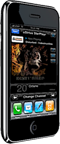 iPhone running
Safari browser
2-20
Application Layer
HTTP overview (continued)
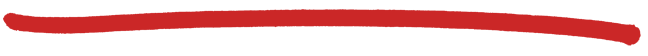 uses TCP:
client initiates TCP connection (creates socket) to server,  port 80
server accepts TCP connection from client
HTTP messages (application-layer protocol messages) exchanged between browser (HTTP client) and Web server (HTTP server)
TCP connection closed
HTTP is “stateless”
server maintains no information about past client requests
aside
protocols that maintain “state” are complex!
past history (state) must be maintained
if server/client crashes, their views of “state” may be inconsistent, must be reconciled
2-21
Application Layer
HTTP connections
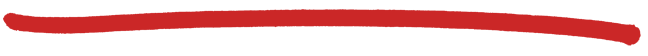 non-persistent HTTP
at most one object sent over TCP connection
connection then closed
downloading multiple objects required multiple connections
persistent HTTP
multiple objects can be sent over single TCP connection between client, server
2-22
Application Layer
Non-persistent HTTP
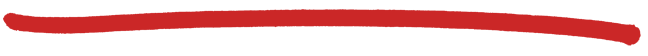 suppose user enters URL:
(contains text, 
references to 10 
jpeg images)
www.someSchool.edu/someDepartment/home.index
1a. HTTP client initiates TCP connection to HTTP server (process) at www.someSchool.edu on port 80
1b. HTTP server at host www.someSchool.edu waiting for TCP connection at port 80.  “accepts” connection, notifying client
2. HTTP client sends HTTP request message (containing URL) into TCP connection socket. Message indicates that client wants object someDepartment/home.index
3. HTTP server receives request message, forms response message containing requested object, and sends message into its socket
time
2-23
Application Layer
Non-persistent HTTP (cont.)
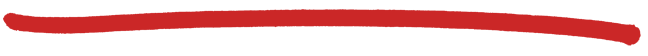 4. HTTP server closes TCP connection.
5. HTTP client receives response message containing html file, displays html.  Parsing html file, finds 10 referenced jpeg  objects
time
6. Steps 1-5 repeated for each of 10 jpeg objects
2-24
Application Layer
Non-persistent HTTP: response time
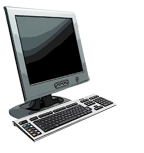 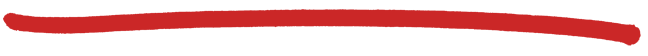 RTT (definition): time for a small packet to travel from client to server and back
HTTP response time:
one RTT to initiate TCP connection
one RTT for HTTP request and first few bytes of HTTP response to return
file transmission time
non-persistent HTTP response time =   	
   2RTT+ file transmission  time
initiate TCP
connection
RTT
request
file
time to 
transmit 
file
RTT
file
received
time
time
2-25
Application Layer
Persistent HTTP
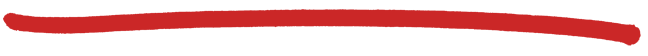 non-persistent HTTP issues:
requires 2 RTTs per object
OS overhead for each TCP connection
browsers often open parallel TCP connections to fetch referenced objects
persistent  HTTP:
server leaves connection open after sending response
subsequent HTTP messages  between same client/server sent over open connection
client sends requests as soon as it encounters a referenced object
as little as one RTT for all the referenced objects
2-26
Application Layer
HTTP request message
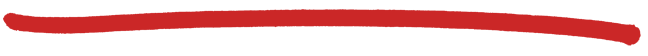 two types of HTTP messages: request, response
HTTP request message:
ASCII (human-readable format)
carriage return character
line-feed character
request line
(GET, POST, 
HEAD commands)
GET /index.html HTTP/1.1\r\n
Host: www-net.cs.umass.edu\r\n
User-Agent: Firefox/3.6.10\r\n
Accept: text/html,application/xhtml+xml\r\n
Accept-Language: en-us,en;q=0.5\r\n
Accept-Encoding: gzip,deflate\r\n
Accept-Charset: ISO-8859-1,utf-8;q=0.7\r\n
Keep-Alive: 115\r\n
Connection: keep-alive\r\n
\r\n
header
 lines
carriage return, 
line feed at start
of line indicates
end of header lines
* Check out the online interactive exercises for more examples: http://gaia.cs.umass.edu/kurose_ross/interactive/
2-27
Application Layer
~
~
~
~
~
~
~
~
value
value
header field name
header field name
cr
cr
lf
lf
cr
lf
HTTP request message: general format
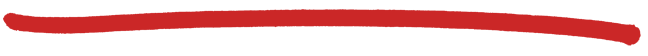 request
line
sp
sp
version
cr
method
URL
lf
header
lines
entity body
body
2-28
Application Layer
Uploading form input
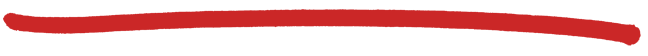 POST method:
web page often includes form input
input is uploaded to server in entity body
URL method:
uses GET method
input is uploaded in URL field of request line:
www.somesite.com/animalsearch?monkeys&banana
2-29
Application Layer
Method types
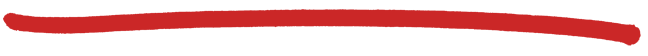 HTTP/1.0:
GET
POST
HEAD
asks server to leave requested object out of response
HTTP/1.1:
GET, POST, HEAD
PUT
uploads file in entity body to path specified in URL field
DELETE
deletes file specified in the URL field
2-30
Application Layer
HTTP response message
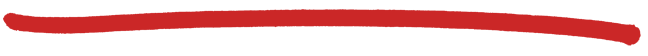 status line
(protocol
status code
status phrase)
HTTP/1.1 200 OK\r\n
Date: Sun, 26 Sep 2010 20:09:20 GMT\r\n
Server: Apache/2.0.52 (CentOS)\r\n
Last-Modified: Tue, 30 Oct 2007 17:00:02 GMT\r\n
ETag: "17dc6-a5c-bf716880"\r\n
Accept-Ranges: bytes\r\n
Content-Length: 2652\r\n
Keep-Alive: timeout=10, max=100\r\n
Connection: Keep-Alive\r\n
Content-Type: text/html; charset=ISO-8859-1\r\n
\r\n
data data data data data ...
header
 lines
data, e.g., 
requested
HTML file
* Check out the online interactive exercises for more examples: http://gaia.cs.umass.edu/kurose_ross/interactive/
2-31
Application Layer
HTTP response status codes
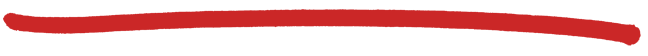 status code appears in 1st line in server-to-client response message.
some sample codes:
200 OK
request succeeded, requested object later in this msg
301 Moved Permanently
requested object moved, new location specified later in this msg (Location:)
400 Bad Request
request msg not understood by server
404 Not Found
requested document not found on this server
505 HTTP Version Not Supported
2-32
Application Layer
Trying out HTTP (client side) for yourself
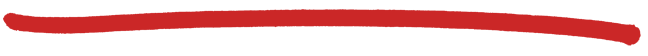 1. Telnet to your favorite Web server:
opens TCP connection to port 80
    (default HTTP server port) 
     at gaia.cs.umass. edu.
anything typed in will be sent 
     to port 80 at gaia.cs.umass.edu
telnet gaia.cs.umass.edu 80
2. type in a GET HTTP request:
GET /kurose_ross/interactive/index.php HTTP/1.1
Host: gaia.cs.umass.edu
by typing this in (hit carriage
return twice), you send
this minimal (but complete) 
GET request to HTTP server
3. look at response message sent by HTTP server!
(or use Wireshark to look at captured HTTP request/response)
2-33
Application Layer
User-server state: cookies
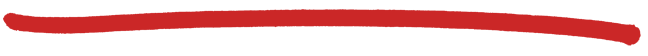 example:
Susan always access Internet from PC
visits specific e-commerce site for first time
when initial HTTP requests arrives at site, site creates: 
unique ID
entry in backend database for ID
many Web sites use cookies
four components:
1) cookie header line of HTTP response message
2) cookie header line in next HTTP request message
3) cookie file kept on user’s host, managed by user’s browser
4) back-end database at Web site
2-34
Application Layer
ebay 8734
usual http request msg
Amazon server
creates ID
1678 for user
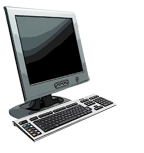 usual http response 
set-cookie: 1678
create
    entry
ebay 8734
amazon 1678
ebay 8734
amazon 1678
usual http request msg
cookie: 1678
access
cookie-
specific
action
usual http response msg
usual http response msg
access
usual http request msg
cookie: 1678
cookie-
specific
action
Cookies: keeping “state” (cont.)
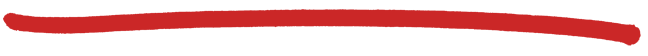 client
server
cookie file
backend
database
one week later:
2-35
Application Layer
Cookies (continued)
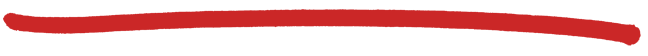 aside
what cookies can be used for:
authorization
shopping carts
recommendations
user session state (Web e-mail)
cookies and privacy:
cookies permit sites to learn a lot about you
you may supply name and e-mail to sites
how to keep “state”:
protocol endpoints: maintain state at sender/receiver over multiple transactions
cookies: http messages carry state
2-36
Application Layer
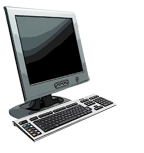 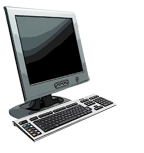 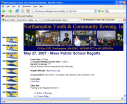 HTTP request
HTTP request
HTTP response
HTTP response
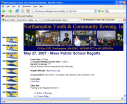 HTTP request
HTTP response
Web caches (proxy server)
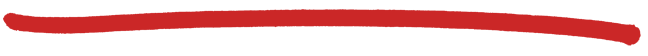 goal: satisfy client request without involving origin server
user sets browser: Web accesses via  cache
browser sends all HTTP requests to cache
object in cache: cache returns object 
else cache requests object from origin server, then returns object to client
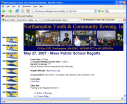 proxy
server
client
origin 
server
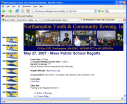 client
origin 
server
2-37
Application Layer
More about Web caching
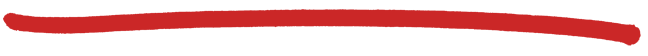 cache acts as both client and server
server for original requesting client
client to origin server
typically cache is installed by ISP (university, company, residential ISP)
why Web caching?
reduce response time for client request
reduce traffic on an institution’s access link
Internet dense with caches: enables “poor” content providers to effectively deliver content (so too does P2P file sharing)
2-38
Application Layer
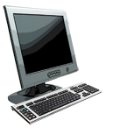 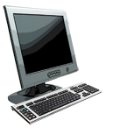 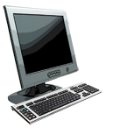 Caching example:
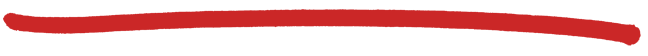 assumptions:
avg object size: 100K bits
avg request rate from browsers to origin servers:15/sec
avg data rate to browsers: 1.50 Mbps
RTT from institutional router to any origin server: 2 sec
access link rate: 1.54 Mbps
consequences:
LAN utilization: 15%
access link utilization = 99%
total delay   = Internet delay + access delay + LAN delay
     =  2 sec + minutes + usecs
origin
servers
public
 Internet
1.54 Mbps 
access link
problem!
institutional
network
1 Gbps LAN
2-39
Application Layer
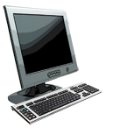 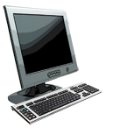 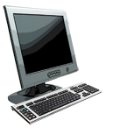 Caching example: fatter access link
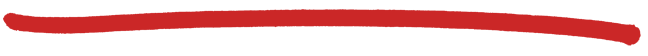 assumptions:
avg object size: 100K bits
avg request rate from browsers to origin servers:15/sec
avg data rate to browsers: 1.50 Mbps
RTT from institutional router to any origin server: 2 sec
access link rate: 1.54 Mbps
consequences:
LAN utilization: 15%
access link utilization = 99%
total delay   = Internet delay + access delay + LAN delay
     =  2 sec + minutes + usecs
origin
servers
public
 Internet
1.54 Mbps 
access link
154 Mbps
154 Mbps
institutional
network
9.9%
1 Gbps LAN
msecs
Cost: increased access link speed (not cheap!)
2-40
Application Layer
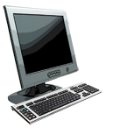 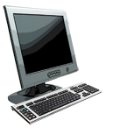 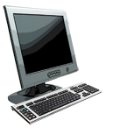 local web 
cache
Caching example: install local cache
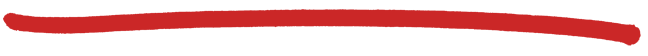 assumptions:
avg object size: 100K bits
avg request rate from browsers to origin servers:15/sec
avg data rate to browsers: 1.50 Mbps
RTT from institutional router to any origin server: 2 sec
access link rate: 1.54 Mbps
consequences:
LAN utilization: 15%
access link utilization = 100%
total delay   = Internet delay + access delay + LAN delay
     =  2 sec + minutes + usecs
origin
servers
public
 Internet
1.54 Mbps 
access link
institutional
network
?
1 Gbps LAN
?
How to compute link 
utilization, delay?
Cost: web cache (cheap!)
2-41
Application Layer
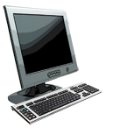 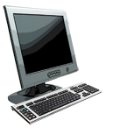 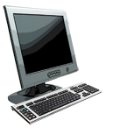 local web 
cache
Caching example: install local cache
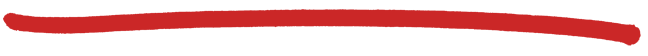 Calculating access link utilization, delay with cache:
suppose cache hit rate is 0.4
40% requests satisfied at cache, 60% requests satisfied at origin
origin
servers
public
 Internet
access link utilization: 
60% of requests use access link 
data rate to browsers over access link 
    = 0.6*1.50 Mbps = .9 Mbps 
utilization = 0.9/1.54 = .58
1.54 Mbps 
access link
institutional
network
1 Gbps LAN
total delay
= 0.6 * (delay from origin servers) +0.4 * (delay when satisfied at cache)
= 0.6 (2.01) + 0.4 (~msecs) = ~ 1.2 secs
less than with 154 Mbps link (and cheaper too!)
2-42
Application Layer
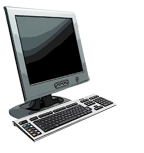 HTTP response
HTTP/1.0 
304 Not Modified
Conditional GET
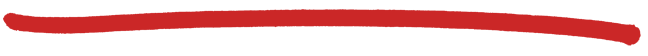 server
client
Goal: don’t send object if cache has up-to-date cached version
no object transmission delay
lower link utilization
cache: specify date of cached copy in HTTP request
If-modified-since: <date>
server: response contains no object if cached copy is up-to-date: 
HTTP/1.0 304 Not Modified
HTTP request msg
If-modified-since: <date>
object 
not 
modified
before
<date>
HTTP request msg
If-modified-since: <date>
object 
modified
after 
<date>
HTTP response
HTTP/1.0 200 OK
<data>
2-43
Application Layer
Chapter 2: outline
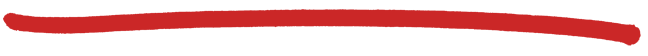 2.5 P2P applications
2.6 video streaming and content distribution networks
2.7 socket programming with UDP and TCP
2.1 principles of network applications
2.2 Web and HTTP
2.3 electronic mail
SMTP, POP3, IMAP
2.4 DNS
2-44
Application Layer
user
agent
user
agent
user
agent
user
agent
user
agent
user
agent
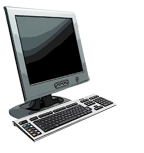 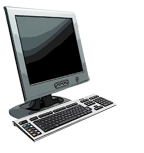 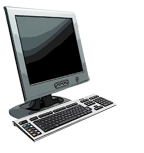 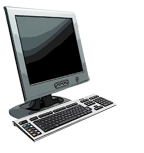 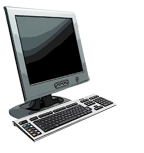 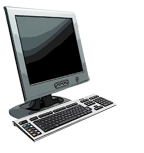 SMTP
SMTP
SMTP
mail
server
mail
server
mail
server
outgoing 
message queue
user mailbox
Electronic mail
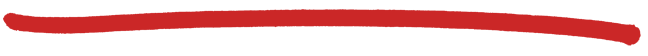 Three major components: 
user agents 
mail servers 
simple mail transfer protocol: SMTP
User Agent
a.k.a. “mail reader”
composing, editing, reading mail messages
e.g., Outlook, Thunderbird, iPhone mail client
outgoing, incoming messages stored on server
2-45
Application Layer
user
agent
user
agent
user
agent
user
agent
user
agent
user
agent
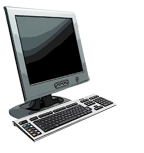 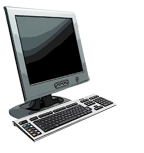 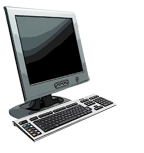 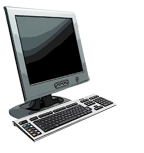 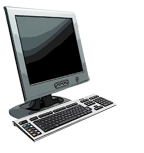 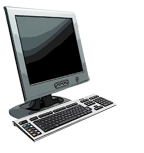 SMTP
SMTP
SMTP
mail
server
mail
server
mail
server
Electronic mail: mail servers
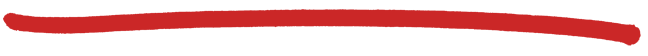 mail servers:
mailbox contains incoming messages for user
message queue of outgoing (to be sent) mail messages
SMTP protocol between mail servers to send email messages
client: sending mail server
“server”: receiving mail server
2-46
Application Layer
Electronic Mail: SMTP [RFC 2821]
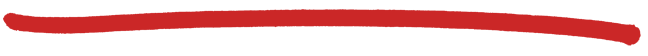 uses TCP to reliably transfer email message from client to server, port 25
direct transfer: sending server to receiving server
three phases of transfer
handshaking (greeting)
transfer of messages
closure
command/response interaction (like HTTP)
commands: ASCII text
response: status code and phrase
messages must be in 7-bit ASCI
2-47
Application Layer
user
agent
user
agent
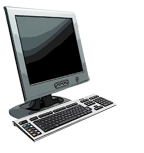 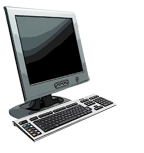 mail
server
mail
server
Scenario: Alice sends message to Bob
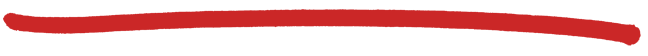 4) SMTP client sends Alice’s message over the TCP connection
5) Bob’s mail server places the message in Bob’s mailbox
6) Bob invokes his user agent to read message
1) Alice uses UA to compose message “to” bob@someschool.edu
2) Alice’s UA sends message to her mail server; message placed in message queue
3) client side of SMTP opens TCP connection with Bob’s mail server
1
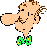 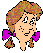 2
6
3
4
5
Alice’s mail server
Bob’s mail server
2-48
Application Layer
Sample SMTP interaction
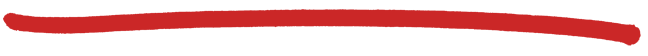 S: 220 hamburger.edu 
     C: HELO crepes.fr 
     S: 250  Hello crepes.fr, pleased to meet you 
     C: MAIL FROM: <alice@crepes.fr> 
     S: 250 alice@crepes.fr... Sender ok 
     C: RCPT TO: <bob@hamburger.edu> 
     S: 250 bob@hamburger.edu ... Recipient ok 
     C: DATA 
     S: 354 Enter mail, end with "." on a line by itself 
     C: Do you like ketchup? 
     C: How about pickles? 
     C: . 
     S: 250 Message accepted for delivery 
     C: QUIT 
     S: 221 hamburger.edu closing connection
2-49
Application Layer
Try SMTP interaction for yourself:
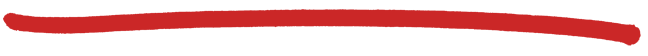 telnet servername 25
see 220 reply from server
enter HELO, MAIL FROM, RCPT TO, DATA, QUIT commands 

above lets you send email without using email client (reader)
2-50
Application Layer
SMTP: final words
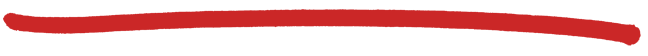 comparison with HTTP:
HTTP: pull
SMTP: push
both have ASCII command/response interaction, status codes
HTTP: each object encapsulated in its own response message
SMTP: multiple objects sent in multipart message
SMTP uses persistent connections
SMTP requires message (header & body) to be in 7-bit ASCII
SMTP server uses CRLF.CRLF to determine end of message
2-51
Application Layer
Mail message format
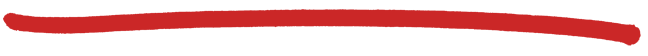 SMTP: protocol for exchanging email messages
RFC 822: standard for text message format:
header lines, e.g.,
To:
From:
Subject:
different from SMTP MAIL FROM, RCPT TO: commands!
Body: the “message” 
ASCII characters only
header
blank
line
body
2-52
Application Layer
user
agent
user
agent
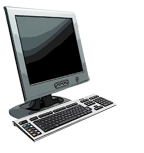 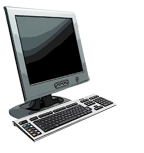 sender’s mail 
server
Mail access protocols
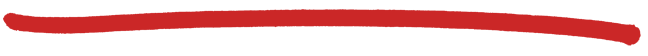 mail access
protocol
SMTP
SMTP
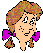 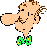 (e.g., POP, 
         IMAP)
receiver’s mail 
server
SMTP: delivery/storage to receiver’s server
mail access protocol: retrieval from server
POP: Post Office Protocol [RFC 1939]: authorization, download 
IMAP: Internet Mail Access Protocol [RFC 1730]: more features, including manipulation of stored messages on server
HTTP: gmail, Hotmail, Yahoo! Mail, etc.
2-53
Application Layer
POP3 protocol
S: +OK POP3 server ready 
C: user bob 
S: +OK 
C: pass hungry 
S: +OK user successfully logged on
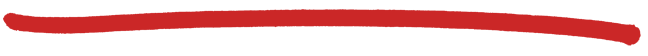 authorization phase
client commands: 
user: declare username
pass: password
server responses
+OK
-ERR
transaction phase, client:
list: list message numbers
retr: retrieve message by number
dele: delete
quit
C: list 
     S: 1 498 
     S: 2 912 
     S: . 
     C: retr 1 
     S: <message 1 contents>
     S: . 
     C: dele 1 
     C: retr 2 
     S: <message 1 contents>
     S: . 
     C: dele 2 
     C: quit 
     S: +OK POP3 server signing off
2-54
Application Layer
POP3 (more) and IMAP
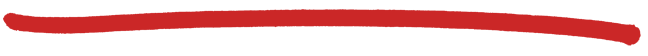 more about POP3
previous example uses POP3 “download and delete” mode
Bob cannot re-read e-mail if he changes client
POP3 “download-and-keep”: copies of messages on different clients
POP3 is stateless across sessions
IMAP
keeps all messages in one place: at server
allows user to organize messages in folders
keeps user state across sessions:
names of folders and mappings between message IDs and folder name
2-55
Application Layer
Chapter 2: outline
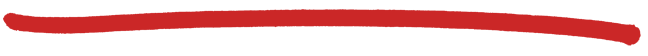 2.5 P2P applications
2.6 video streaming and content distribution networks
2.7 socket programming with UDP and TCP
2.1 principles of network applications
2.2 Web and HTTP
2.3 electronic mail
SMTP, POP3, IMAP
2.4 DNS
2-56
Application Layer
DNS: domain name system
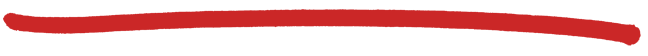 Domain Name System:
distributed database implemented in hierarchy of many name servers
application-layer protocol: hosts, name servers communicate to resolve names (address/name translation)
note: core Internet function, implemented as application-layer protocol
complexity at network’s “edge”
people: many identifiers:
SSN, name, passport #
Internet hosts, routers:
IP address (32 bit) - used for addressing datagrams
“name”, e.g., www.yahoo.com - used by humans
Q: how to map between IP address and name, and vice versa ?
2-57
Application Layer
DNS: services, structure
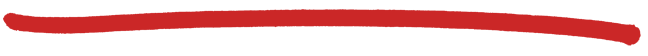 why not centralize DNS?
single point of failure
traffic volume
distant centralized database
maintenance
DNS services
hostname to IP address translation
host aliasing
canonical, alias names
mail server aliasing
load distribution
replicated Web servers: many IP addresses correspond to one name
A: doesn‘t scale!
2-58
Application Layer
Root DNS Servers
org DNS servers
edu DNS servers
com DNS servers
poly.edu
DNS servers
umass.edu
DNS servers
pbs.org
DNS servers
yahoo.com
DNS servers
amazon.com
DNS servers
DNS: a distributed, hierarchical database
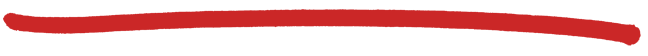 …
…
client wants IP for www.amazon.com; 1st approximation:
client queries root server to find com DNS server
client queries .com DNS server to get amazon.com DNS server
client queries amazon.com DNS server to get  IP address for www.amazon.com
2-59
Application Layer
DNS: root name servers
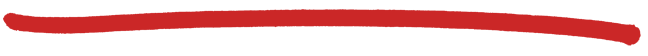 contacted by local name server that can not resolve name
root name server:
contacts authoritative name server if name mapping not known
gets mapping
returns mapping to local name server
c. Cogent, Herndon, VA (5 other sites)
d. U Maryland College Park, MD
h. ARL Aberdeen, MD
j. Verisign, Dulles VA (69 other sites )
k. RIPE London (17 other sites)
i. Netnod, Stockholm (37 other sites)
m. WIDE Tokyo
(5 other sites)
e. NASA Mt View, CA
f. Internet Software C.
Palo Alto, CA (and 48 other   sites)
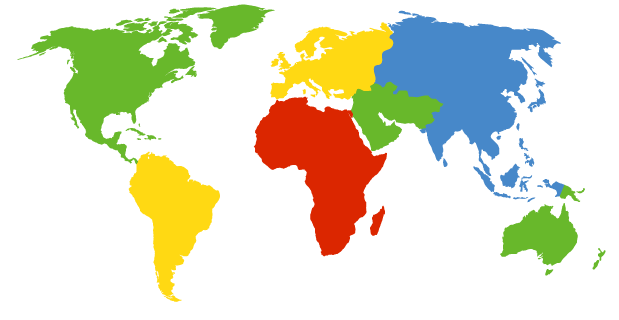 13 logical root name “servers” worldwide
each “server” replicated many times
a. Verisign, Los Angeles CA
    (5 other sites)
b. USC-ISI Marina del Rey, CA
l. ICANN Los Angeles, CA
   (41 other sites)
g. US DoD Columbus, OH (5 other sites)
2-60
Application Layer
TLD, authoritative servers
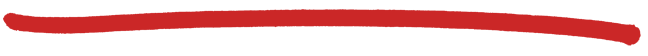 top-level domain (TLD) servers:
responsible for com, org, net, edu, aero, jobs, museums, and all top-level country domains, e.g.: uk, fr, ca, jp
Network Solutions maintains servers for .com TLD
Educause for .edu TLD
authoritative DNS servers: 
organization’s own DNS server(s), providing authoritative hostname to IP mappings for organization’s named hosts 
can be maintained by organization or service provider
2-61
Application Layer
Local DNS name server
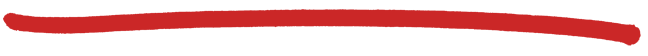 does not strictly belong to hierarchy
each ISP (residential ISP, company, university) has one
also called “default name server”
when host makes DNS query, query is sent to its local DNS server
has local cache of recent name-to-address translation pairs (but may be out of date!)
acts as proxy, forwards query into hierarchy
2-62
Application Layer
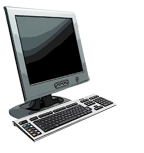 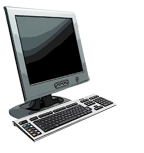 local DNS server
dns.poly.edu
DNS name resolution example
root DNS server
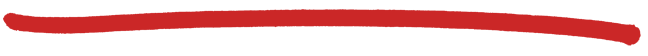 2
3
host at cis.poly.edu wants IP address for gaia.cs.umass.edu
TLD DNS server
4
5
iterated query:
contacted server replies with name of server to contact
“I don’t know this name, but ask this server”
6
7
1
8
authoritative DNS server
dns.cs.umass.edu
requesting host
cis.poly.edu
gaia.cs.umass.edu
2-63
Application Layer
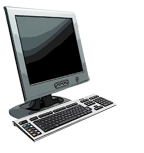 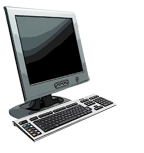 local DNS server
dns.poly.edu
DNS name resolution example
root DNS server
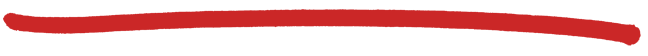 3
2
7
recursive query:
puts burden of name resolution on contacted name server
heavy load at upper levels of hierarchy?
6
TLD DNS 
server
4
5
1
8
authoritative DNS server
dns.cs.umass.edu
requesting host
cis.poly.edu
gaia.cs.umass.edu
2-64
Application Layer
DNS: caching, updating records
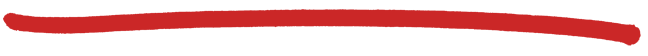 once (any) name server learns mapping, it caches mapping
cache entries timeout (disappear) after some time (TTL)
TLD servers typically cached in local name servers
thus root name servers not often visited
cached entries may be out-of-date (best effort name-to-address translation!)
if name host changes IP address, may not be known Internet-wide until all TTLs expire
update/notify mechanisms proposed IETF standard
RFC 2136
2-65
Application Layer
DNS records
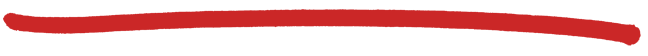 DNS: distributed database storing resource records (RR)
RR format: (name, value, type, ttl)
type=A
name is hostname
value is IP address
type=CNAME
name is alias name for some “canonical” (the real) name
www.ibm.com is really
  servereast.backup2.ibm.com
value is canonical name
type=NS
name is domain (e.g., foo.com)
value is hostname of authoritative name server for this domain
type=MX
value is name of mailserver associated with name
2-66
Application Layer
2 bytes
2 bytes
identification
flags
# questions
# answer RRs
# additional RRs
# authority RRs
questions (variable # of questions)
answers (variable # of RRs)
authority (variable # of RRs)
additional info (variable # of RRs)
DNS protocol, messages
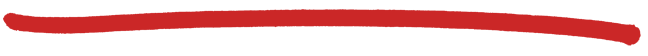 query and reply messages, both with same message format
message header
identification: 16 bit # for query, reply to query uses same #
flags:
query or reply
recursion desired 
recursion available
reply is authoritative
2-67
Application Layer
2 bytes
2 bytes
identification
flags
# questions
# answer RRs
# additional RRs
# authority RRs
questions (variable # of questions)
answers (variable # of RRs)
authority (variable # of RRs)
additional info (variable # of RRs)
DNS protocol, messages
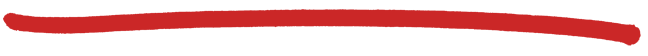 name, type fields
 for a query
RRs in response
to query
records for
authoritative servers
additional “helpful”
info that may be used
2-68
Application Layer
Inserting records into DNS
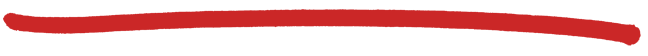 example: new startup “Network Utopia”
register name networkuptopia.com at DNS registrar (e.g., Network Solutions)
provide names, IP addresses of authoritative name server (primary and secondary)
registrar inserts two RRs into .com TLD server:(networkutopia.com, dns1.networkutopia.com, NS)
  (dns1.networkutopia.com, 212.212.212.1, A)
create authoritative server type A record for www.networkuptopia.com; type MX record for networkutopia.com
2-69
Application Layer
Attacking DNS
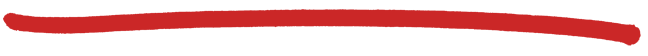 DDoS attacks
bombard root servers with traffic
not successful to date
traffic filtering
local DNS servers cache IPs of TLD servers, allowing root server bypass
bombard TLD servers
potentially more dangerous
redirect attacks
man-in-middle
Intercept queries
DNS poisoning
Send bogus replies to DNS server, which caches
exploit DNS for DDoS
send queries with spoofed source address: target IP
requires amplification
2-70
Application Layer
Chapter 2: outline
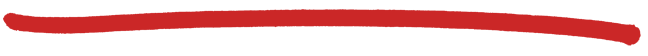 2.5 P2P applications
2.6 video streaming and content distribution networks
2.7 socket programming with UDP and TCP
2.1 principles of network applications
2.2 Web and HTTP
2.3 electronic mail
SMTP, POP3, IMAP
2.4 DNS
2-71
Application Layer
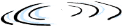 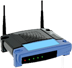 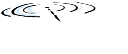 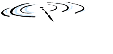 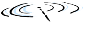 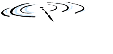 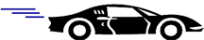 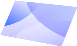 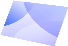 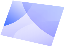 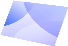 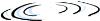 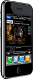 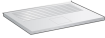 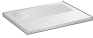 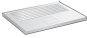 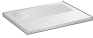 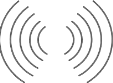 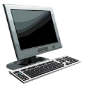 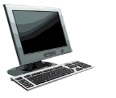 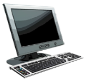 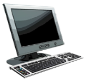 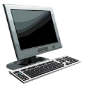 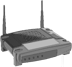 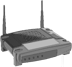 Pure P2P architecture
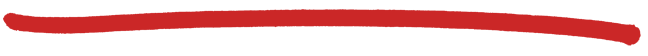 no always-on server
arbitrary end systems directly communicate
peers are intermittently connected and change IP addresses
examples:
file distribution (BitTorrent)
Streaming (KanKan)
VoIP (Skype)
2-72
Application Layer
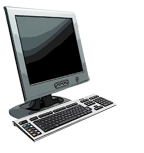 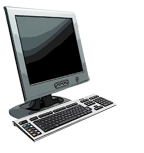 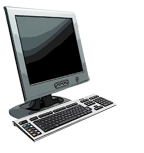 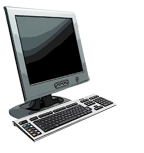 u1
d1
u2
d2
File distribution: client-server vs P2P
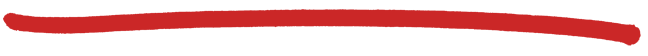 Question: how much time to distribute file (size F) from one server to N  peers?
peer upload/download capacity is limited resource
us: server upload capacity
di: peer i download capacity
file, size F
us
server
di
uN
network (with abundant
 bandwidth)
ui
dN
ui: peer i upload capacity
2-73
Application Layer
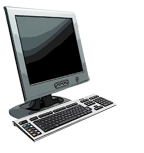 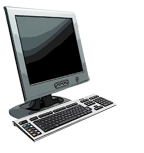 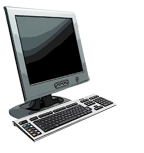 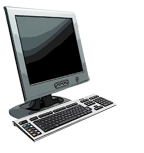 File distribution time: client-server
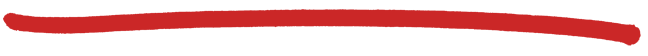 server transmission: must sequentially send (upload) N file copies:
time to send one copy: F/us 
time to send N copies: NF/us
F
us
di
network
ui
client: each client must download file copy
dmin = min client download rate
min client download time: F/dmin
time to  distribute F 
to N clients using 
client-server approach
Dc-s > max{NF/us,,F/dmin}
increases linearly in N
2-74
Application Layer
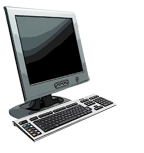 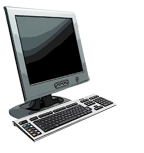 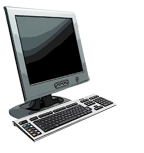 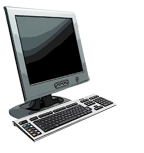 File distribution time: P2P
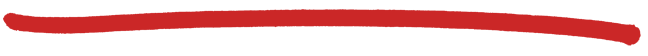 server transmission: must upload at least one copy
time to send one copy: F/us
F
us
di
client: each client must download file copy
min client download time: F/dmin
network
ui
clients: as aggregate must download NF bits
max upload rate (limiting max download rate) is us + Sui
time to  distribute F 
to N clients using 
P2P approach
DP2P > max{F/us,,F/dmin,,NF/(us + Sui)}
increases linearly in N …
… but so does this, as each peer brings service capacity
2-75
Application Layer
Client-server vs. P2P: example
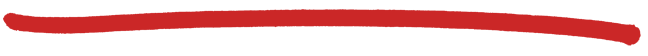 client upload rate = u,  F/u = 1 hour,  us = 10u,  dmin ≥ us
2-76
Application Layer
P2P file distribution: BitTorrent
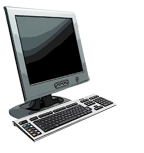 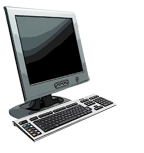 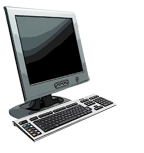 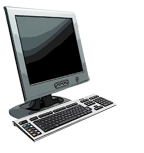 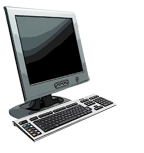 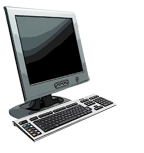 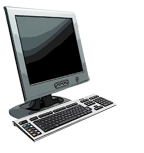 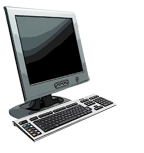 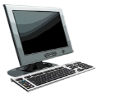 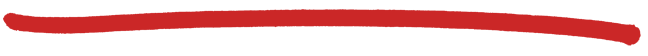 file divided into 256Kb chunks
peers in torrent send/receive file chunks
torrent: group of peers exchanging  chunks of a file
tracker: tracks peers 
participating in torrent
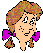 Alice arrives  …
… obtains list
of peers from tracker
… and begins exchanging 
file chunks with peers in torrent
2-77
Application Layer
P2P file distribution: BitTorrent
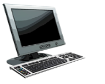 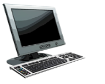 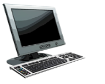 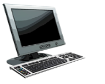 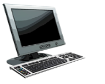 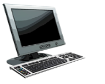 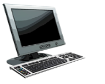 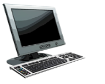 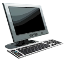 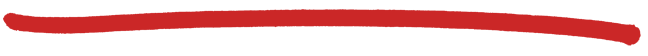 peer joining torrent: 
has no chunks, but will accumulate them over time from other peers
registers with tracker to get list of peers, connects to subset of peers (“neighbors”)
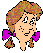 while downloading, peer uploads chunks to other peers
peer may change peers with whom it exchanges chunks
churn: peers may come and go
once peer has entire file, it may (selfishly) leave or (altruistically) remain in torrent
2-78
Application Layer
BitTorrent: requesting, sending file chunks
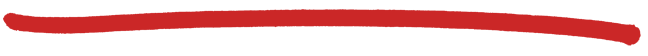 sending chunks: tit-for-tat
Alice sends chunks to those four peers currently sending her chunks at highest rate 
other peers are choked by Alice (do not receive chunks from her)
re-evaluate top 4 every10 secs
every 30 secs: randomly select another peer, starts sending chunks
“optimistically unchoke” this peer
newly chosen peer may join top 4
requesting chunks:
at any given time, different peers have different subsets of file chunks
periodically, Alice asks each peer for list of chunks that they have
Alice requests missing chunks from peers, rarest first
2-79
Application Layer
BitTorrent: tit-for-tat
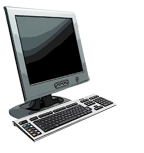 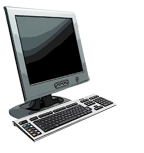 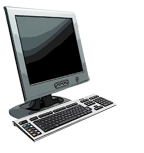 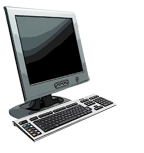 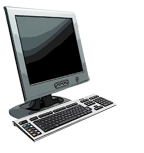 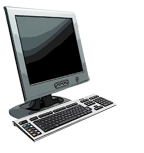 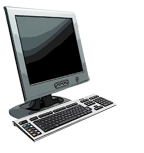 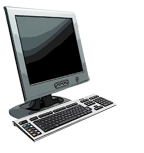 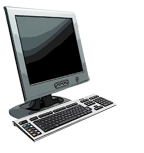 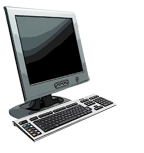 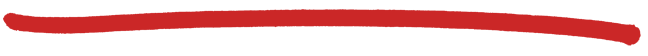 (1) Alice “optimistically unchokes” Bob
(2) Alice becomes one of Bob’s top-four providers; Bob reciprocates
(3) Bob becomes one of Alice’s top-four providers
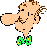 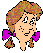 higher upload rate: find better trading partners, get file faster !
2-80
Application Layer
Chapter 2: outline
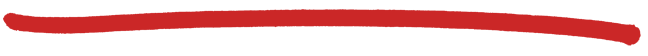 2.5 P2P applications
2.6 video streaming and content distribution networks (CDNs)
2.7 socket programming with UDP and TCP
2.1 principles of network applications
2.2 Web and HTTP
2.3 electronic mail
SMTP, POP3, IMAP
2.4 DNS
2-81
Application Layer
Video Streaming and CDNs: context
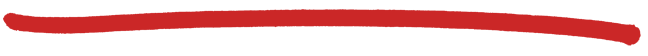 video traffic: major consumer of Internet bandwidth
Netflix, YouTube: 37%, 16% of downstream residential ISP traffic
~1B YouTube users, ~75M Netflix users
challenge:  scale - how to reach ~1B users?
single mega-video server won’t work (why?)
challenge: heterogeneity
different users have different capabilities (e.g., wired versus mobile; bandwidth rich versus bandwidth poor)
solution: distributed, application-level infrastructure
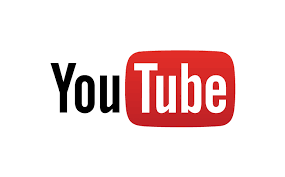 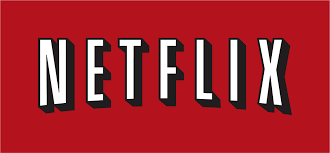 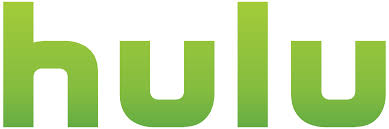 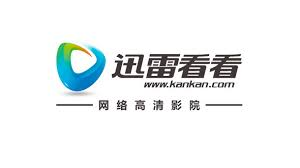 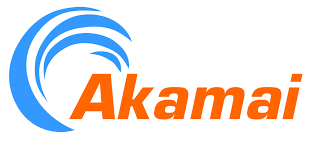 Application Layer
2-82
Multimedia: video
spatial coding example: instead of sending N values of same color (all purple), send only two values: color  value (purple)  and number of repeated values (N)
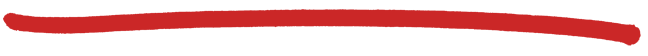 video: sequence of images displayed at constant rate
e.g., 24 images/sec
digital image: array of pixels
each pixel represented by bits
coding: use redundancy within and between images to decrease # bits used to encode image
spatial (within image)
temporal (from one image to next)
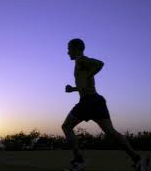 ……………………..
……………….…….
frame i
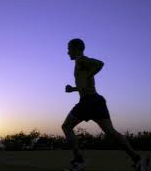 temporal coding example: instead of sending complete frame at i+1, send only differences from frame i
frame i+1
Application Layer
2-83
Multimedia: video
spatial coding example: instead of sending N values of same color (all purple), send only two values: color  value (purple)  and number of repeated values (N)
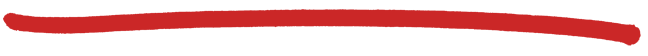 CBR: (constant bit rate): video encoding rate fixed
VBR:  (variable bit rate): video encoding rate changes as amount of spatial, temporal coding changes 
examples:
MPEG 1 (CD-ROM) 1.5 Mbps
MPEG2 (DVD) 3-6 Mbps
MPEG4 (often used in Internet, < 1 Mbps)
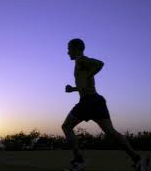 ……………………..
……………….…….
frame i
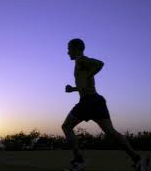 temporal coding example: instead of sending complete frame at i+1, send only differences from frame i
frame i+1
Application Layer
2-84
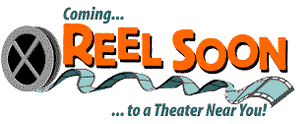 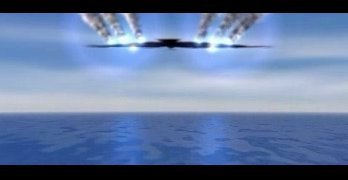 Streaming stored video:
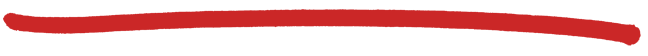 simple scenario:
Internet
video server
(stored video)
client
Application Layer
2-85
Streaming multimedia: DASH
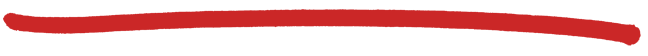 DASH: Dynamic, Adaptive Streaming over HTTP
server:
divides video file into multiple chunks
each chunk stored, encoded at different rates 
manifest file: provides URLs for different chunks
client:
periodically measures server-to-client bandwidth
consulting manifest, requests one chunk at a time 
chooses maximum coding rate sustainable given current bandwidth
can choose different coding rates at different points in time (depending on available bandwidth at time)
Application Layer
2-86
Streaming multimedia: DASH
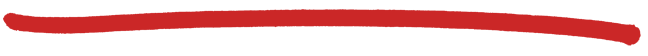 DASH: Dynamic, Adaptive Streaming over HTTP
“intelligence” at client: client determines
when to request chunk (so that buffer starvation, or overflow does not occur)
what encoding rate to request (higher quality when more bandwidth available) 
where to request chunk (can request from URL server that is “close” to client or has high available bandwidth)
Application Layer
2-87
Content distribution networks
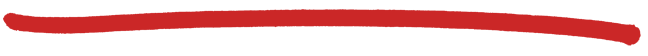 challenge: how to stream content (selected from millions of videos) to hundreds of thousands of simultaneous users?

option 1: single, large “mega-server”
single point of failure
point of network congestion
long path to distant clients
multiple copies of video sent over outgoing link

….quite simply: this solution doesn’t scale
Application Layer
2-88
Content distribution networks
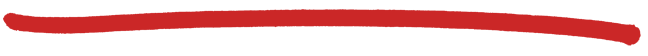 challenge: how to stream content (selected from millions of videos) to hundreds of thousands of simultaneous users?

option 2: store/serve multiple copies of videos at multiple geographically distributed sites (CDN)
enter deep: push CDN servers deep into many access networks 
close to users
used by Akamai, 1700 locations
bring home: smaller number (10’s) of larger clusters in POPs near (but not within) access networks
used by Limelight
Application Layer
2-89
manifest file
where’s Madmen?
Content Distribution Networks (CDNs)
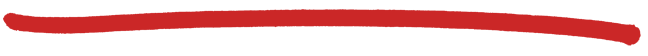 CDN: stores copies of content at CDN nodes 
e.g. Netflix stores copies of MadMen
…
…
subscriber requests content from CDN
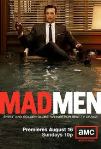 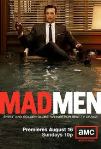 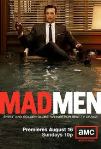 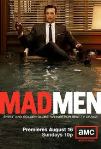 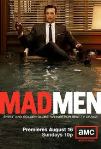 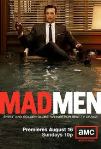 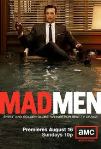 directed to nearby copy, retrieves content
may choose different copy if network path congested
…
…
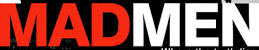 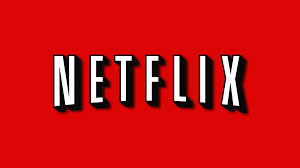 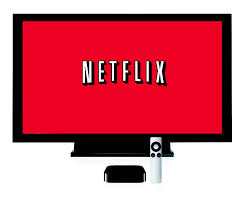 …
…
Application Layer
2-90
[Speaker Notes: Akamai: 100,000+ servers in 1000+ clusters in 1000+ networks in 70+ countries serving trillions of requests a day.

How many people use Netflix?]
Content Distribution Networks (CDNs)
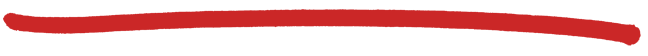 …
…
“over the top”
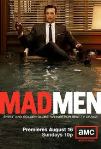 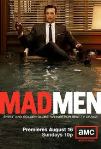 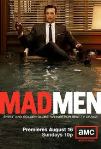 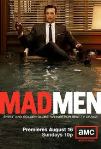 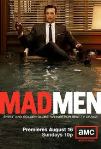 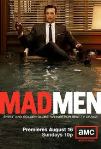 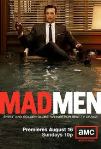 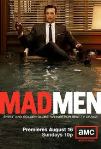 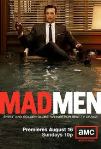 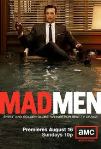 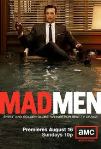 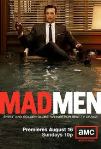 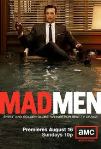 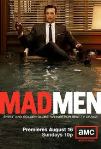 …
…
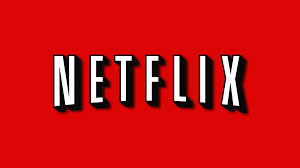 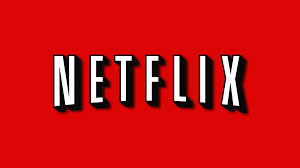 OTT challenges: coping with a congested Internet
from which CDN node to retrieve content?
viewer behavior in presence of congestion?
what content to place in which CDN node?
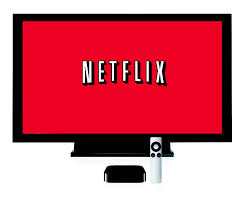 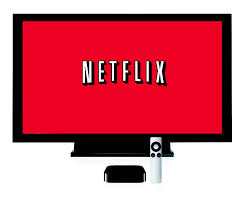 Internet host-host communication as a service
…
…
more .. in chapter 7
[Speaker Notes: peak load: 7million viewers, 2 Tbytes via]
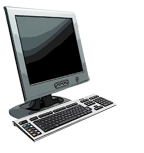 CDN content access: a closer look
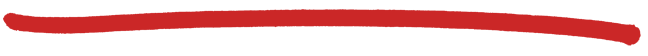 Bob (client) requests video http://netcinema.com/6Y7B23V
video stored in CDN at http://KingCDN.com/NetC6y&B23V
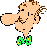 1. Bob gets URL for video http://netcinema.com/6Y7B23V
from netcinema.com web page
2. resolve http://netcinema.com/6Y7B23V
via Bob’s local DNS
2
1
3
4
5
Bob’s 
local DNS
server
6. request video from
KINGCDN server,
streamed via HTTP
4&5. Resolve 
http://KingCDN.com/NetC6y&B23
via KingCDN’s authoritative DNS, 
which returns IP address of KingCDN 
server  with video
3. netcinema’s DNS returns URL 
http://KingCDN.com/NetC6y&B23V
netcinema.com
netcinema’s
authoratative DNS
KingCDN
authoritative DNS
KingCDN.com
Application Layer
2-92
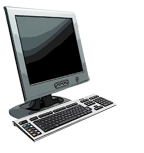 Case study: Netflix
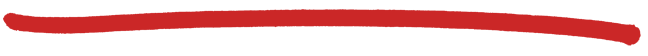 upload copies of multiple versions of video to CDN servers
CDN
server
CDN
server
CDN
server
Amazon cloud
Netflix registration,
accounting servers
3. Manifest file
returned for 
requested video
2. Bob browses
Netflix video
1
2
3
1. Bob manages      Netflix account
4. DASH streaming
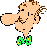 Application Layer
2-93
Chapter 2: outline
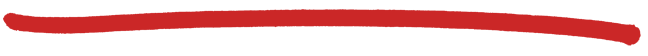 2.5 P2P applications
2.6 video streaming and content distribution networks
2.7 socket programming with UDP and TCP
2.1 principles of network applications
2.2 Web and HTTP
2.3 electronic mail
SMTP, POP3, IMAP
2.4 DNS
2-94
Application Layer
Socket programming
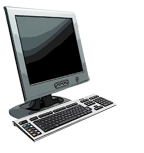 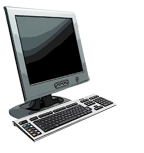 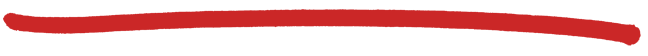 goal: learn how to build client/server applications that communicate using sockets
socket: door between application process and end-end-transport protocol
application
application
socket
controlled by
app developer
process
process
transport
transport
controlled
by OS
network
network
link
Internet
link
physical
physical
2-95
Application Layer
Socket programming
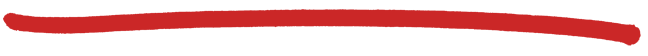 Two socket types for two transport services:
UDP: unreliable datagram
TCP: reliable, byte stream-oriented
Application Example:
client reads a line of characters (data) from its keyboard and sends data to server
server receives the data and converts characters to uppercase
server sends modified data to client
client receives modified data and displays line on its screen
2-96
Application Layer
Socket programming with UDP
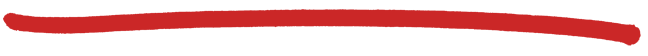 UDP: no “connection” between client & server
no handshaking before sending data
sender explicitly attaches IP destination address and port # to each packet
receiver extracts sender IP address and port# from received packet
UDP: transmitted data may be lost or received out-of-order
Application viewpoint:
UDP provides unreliable transfer  of groups of bytes (“datagrams”)  between client and server
2-97
Application Layer
Client/server socket interaction: UDP
create socket:
clientSocket =
socket(AF_INET,SOCK_DGRAM)
Create datagram with server IP and
port=x; send datagram viaclientSocket
read datagram from
serverSocket
write reply to
serverSocket
specifying client address,
port number
read datagram from
clientSocket
close
clientSocket
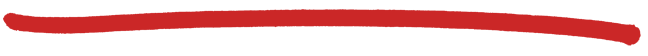 client
server (running on serverIP)
create socket, port= x:
serverSocket =
socket(AF_INET,SOCK_DGRAM)
Application  2-98
Example app: UDP client
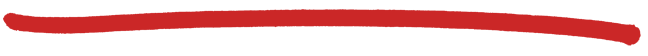 Python UDPClient
include Python’s socket 
library
from socket import *
serverName = ‘hostname’
serverPort = 12000
clientSocket = socket(AF_INET, 
                                   SOCK_DGRAM)
message = raw_input(’Input lowercase sentence:’)
clientSocket.sendto(message.encode(),
                                      (serverName, serverPort))
modifiedMessage, serverAddress = 
                                   clientSocket.recvfrom(2048)
print modifiedMessage.decode()
clientSocket.close()
create UDP socket for server
get user keyboard
input
Attach server name, port to message; send into socket
read reply characters from
socket into string
print out received string and close socket
2-99
Application Layer
Example app: UDP server
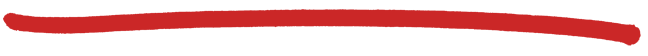 Python UDPServer
from socket import *
serverPort = 12000
serverSocket = socket(AF_INET, SOCK_DGRAM)
serverSocket.bind(('', serverPort))
print (“The server is ready to receive”)
while True:
    message, clientAddress = serverSocket.recvfrom(2048)
    modifiedMessage = message.decode().upper()
    serverSocket.sendto(modifiedMessage.encode(),
                                      clientAddress)
create UDP socket
bind socket to local port number 12000
loop forever
Read from UDP socket into message, getting client’s address (client IP and port)
send upper case string back to this client
2-100
Application Layer
application viewpoint:
Socket programming with TCP
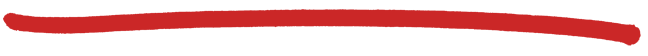 client must contact server
server process must first be running
server must have created socket (door) that welcomes client’s contact
client contacts server by:
Creating TCP socket, specifying IP address, port number of server process
when client creates socket: client TCP establishes connection to server TCP
when contacted by client, server TCP creates new socket for server process to communicate with that particular client
allows server to talk with multiple clients
source port numbers used to distinguish clients (more in Chap 3)
TCP provides reliable, in-order
byte-stream transfer (“pipe”) 
between client and server
2-101
Application Layer
TCP 
connection setup
create socket,
connect to hostid, port=x
create socket,
port=x, for incoming request:
clientSocket = socket()
serverSocket = socket()
wait for incoming
connection request
connectionSocket =
serverSocket.accept()
send request using
clientSocket
read request from
connectionSocket
write reply to
connectionSocket
read reply from
clientSocket
close
connectionSocket
close
clientSocket
Client/server socket interaction: TCP
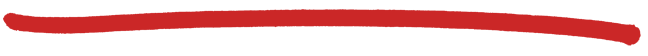 client
server (running on hostid)
2-102
Application Layer
Example app: TCP client
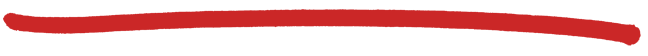 Python TCPClient
from socket import *
serverName = ’servername’
serverPort = 12000
clientSocket = socket(AF_INET, SOCK_STREAM)
clientSocket.connect((serverName,serverPort))
sentence = raw_input(‘Input lowercase sentence:’)
clientSocket.send(sentence.encode())
modifiedSentence = clientSocket.recv(1024)
print (‘From Server:’, modifiedSentence.decode())
clientSocket.close()
create TCP socket for server, remote port 12000
No need to attach server name, port
2-103
Application Layer
Example app: TCP server
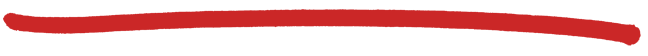 Python TCPServer
from socket import *
serverPort = 12000
serverSocket = socket(AF_INET,SOCK_STREAM)
serverSocket.bind((‘’,serverPort))
serverSocket.listen(1)
print ‘The server is ready to receive’
while True:
     connectionSocket, addr = serverSocket.accept()
     
     sentence = connectionSocket.recv(1024).decode()
     capitalizedSentence = sentence.upper()
     connectionSocket.send(capitalizedSentence.
                                                            encode())
     connectionSocket.close()
create TCP welcoming
socket
server begins listening for  incoming TCP requests
loop forever
server waits on accept()
for incoming requests, new socket created on return
read bytes from socket (but not address as in UDP)
close connection to this client (but not welcoming socket)
2-104
Application Layer
Chapter 2: summary
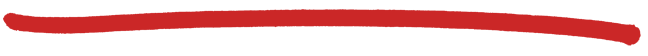 our study of network apps now complete!
specific protocols:
HTTP
SMTP, POP, IMAP
DNS
P2P: BitTorrent
video streaming, CDNs
socket programming: 
    TCP, UDP sockets
application architectures
client-server
P2P
application service requirements:
reliability, bandwidth, delay
Internet transport service model
connection-oriented, reliable: TCP
unreliable, datagrams: UDP
2-105
Application Layer
Chapter 2:  summary
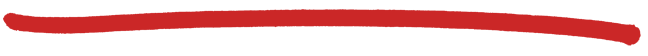 most importantly: learned about protocols!
important themes: 
control vs. messages
in-band, out-of-band
centralized vs. decentralized 
stateless vs. stateful
reliable vs. unreliable message transfer 
“complexity at network edge”
typical request/reply message exchange:
client requests info or service
server responds with data, status code
message formats:
headers: fields giving info about data
data: info(payload)  being communicated
2-106
Application Layer